МУНИЦИПАЛЬНОЕ БЮДЖЕТНОЕ 
ОБЩЕОБРАЗОВАТЕЛЬНОЕ УЧРЕЖДЕНИЕ
 «СРЕДНЯЯ ШКОЛА № 16 ГОРОДА ЕВПАТОРИИ
 РЕСПУБЛИКИ КРЫМ»
(МБОУ «СШ № 16»)
Методический семинар «Приёмы мнемотехники на уроках в начальной школе»
подготовилаучитель начальных классовпервой квалификационной категорииКибальникова Вера Сергеевна
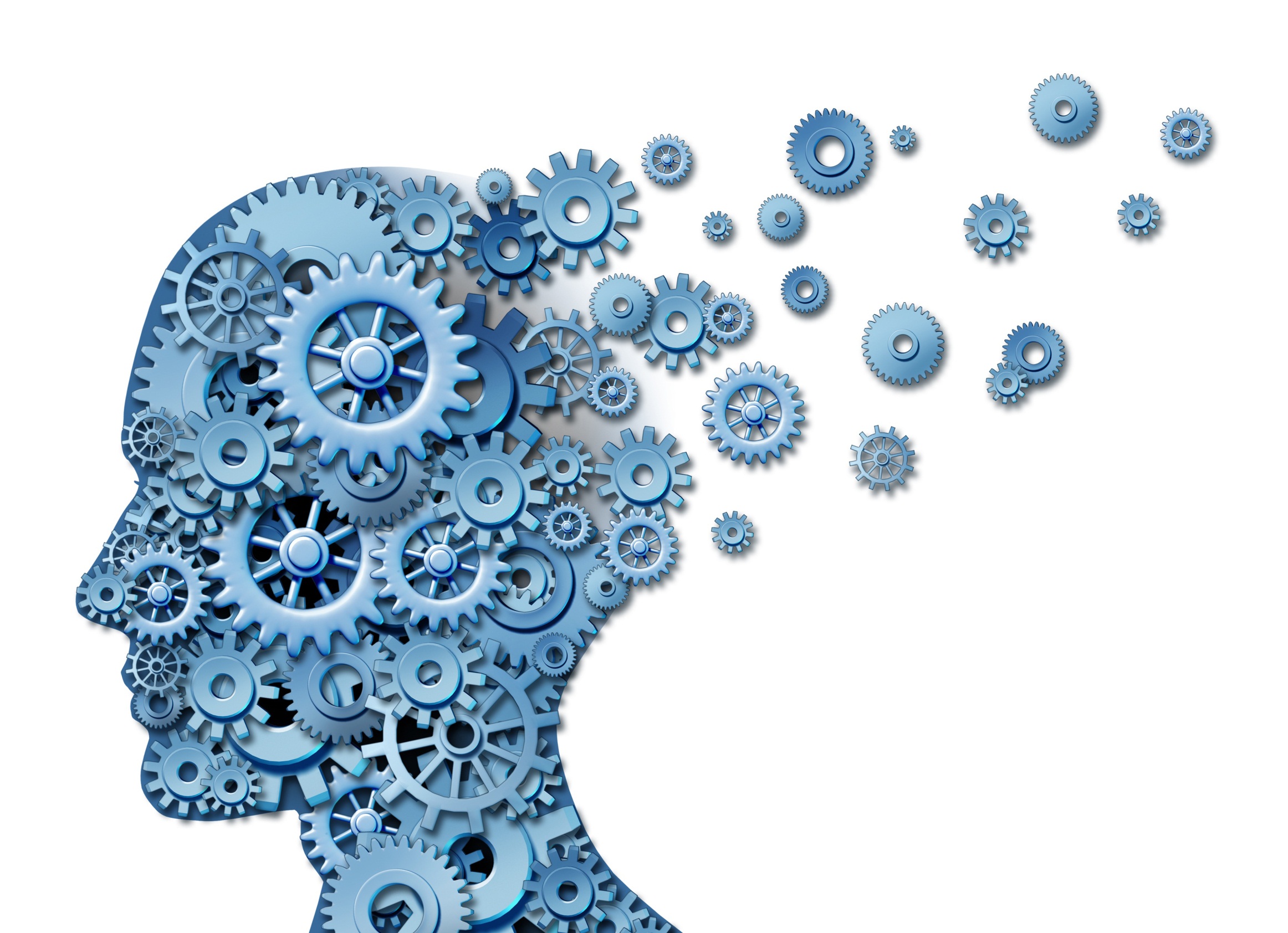 Память 
- это медная доска, покрытая буквами, которые время незаметно сглаживает, если порой не возобновлять их резцом.

Джон Локк 
(британский педагог и философ).
Мнемотехника – это совокупность различных приемов, которые позволяют легче запоминать большие объемы информации
Нам сложно запомнить абстрактные или разрозненные данные (цифры, списки слов и иные последовательности, пункты речи и другие единицы информации) и легче запомнить связи между объектами, связи между новой информацией и уже имеющейся, ассоциации, наши эмоции по отношению к чему-либо.
Задачи мнемотехники:
формировать навыки запоминания, умение детей управлять своим вниманием, сделать его «послушным»;
стимулировать интеллектуальное развитие ребенка;
способствовать запоминанию любой информации;
повышать интерес к урокам.
Эта методика рассчитана на системную работу с детьми по нескольким направлениям:-развитие логического и образного мышления;-развитие внимания и памяти;-развитие речи и воображения;-математическая подготовка;-подготовка руки ребёнка к письму;-психологический практикум.
Мнемоприёмы для уроков русского языка
Эффективное усвоение  мнемотехники на уроках  русского языка позволяет обеспечить высокий уровень запоминания орфограмм в словах, написание которых не проверяется правилами. Изучаемая орфограмма превращается детьми в знакомый образ, связанный с воспоминаниями и ассоциациями ребёнка, с лексическим значением слова.
Примеры мнемотаблиц на уроках русского языка
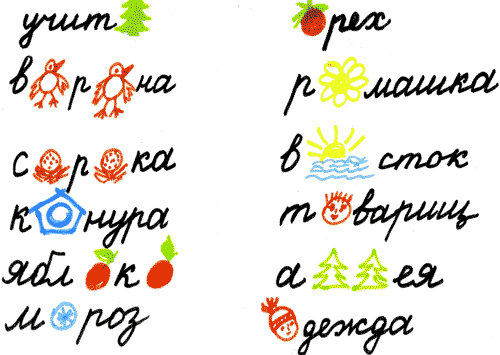 На уроках чтения и развития речи можно мнемопрёмы использовать при:
обогащении словарного запаса,
• обучении пересказу,
• составлении рассказов,
• разучивании стихотворений, скороговорок, чистоговорок,
• отгадывании загадок.
«Воробей»Л. Гусельникова
Юркий, маленький, смешной. В перьях грудка, спинка... Серый, шустрый, озорной. Легок, как пушинка. Говорит: Чирик-чирик. Крошки собирает. К холодам давно привык Дом свой не бросает. Всех других он посмелей. Эта птица - воробей.
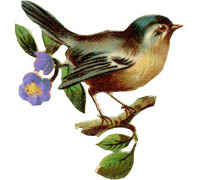 «Воробей»Л. Гусельникова
Юркий, маленький, смешной. В перьях грудка, спинка... Серый, шустрый, озорной. Легок, как пушинка. Говорит: Чирик-чирик. Крошки собирает. К холодам давно привык Дом свой не бросает. Всех других он посмелей. Эта птица - воробей.
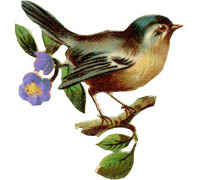 «Воробей»Л. Гусельникова
Юркий, маленький, смешной. В перьях грудка, спинка... Серый, шустрый, озорной. Легок, как пушинка. Говорит: Чирик-чирик. Крошки собирает. К холодам давно привык Дом свой не бросает. Всех других он посмелей. Эта птица - воробей.
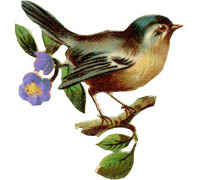 Как действует мнемотехника на уроках математики?
Образы придумываются по ассоциациям, внешнему сходству цифры и предмета. Допустим, 1 – это подъемный кран (внешнее сходство), а 3 – Змей Горыныч (3 головы + число 3 и буква З похожи). Тогда, чтобы запомнить число 13, нужно представить подъемный кран, которым управляет Змей Горыныч.В 3 классе мы будем изучать таблицу умножения числа 9. Вот и пример мнемотаблицы для этого числа.
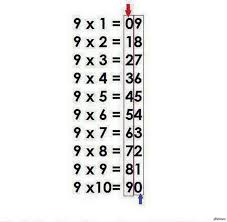 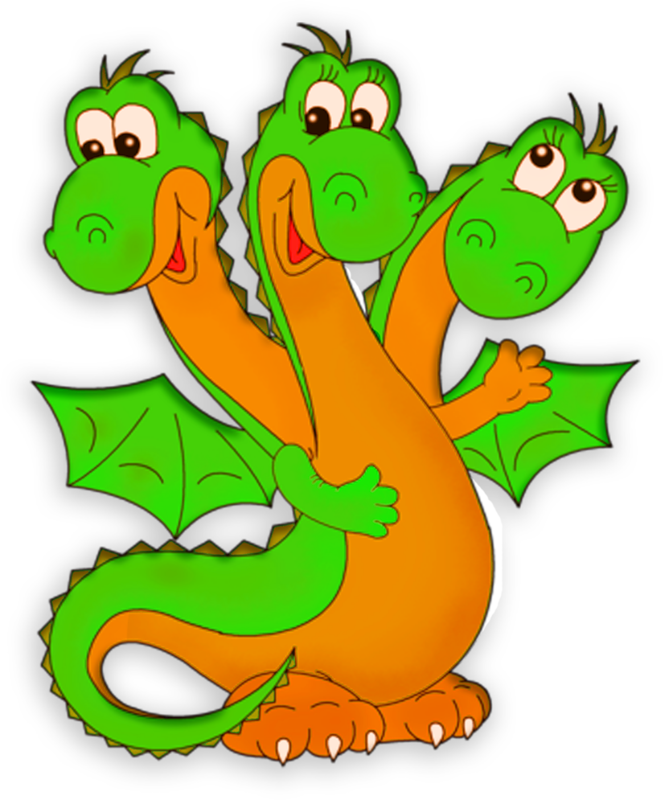 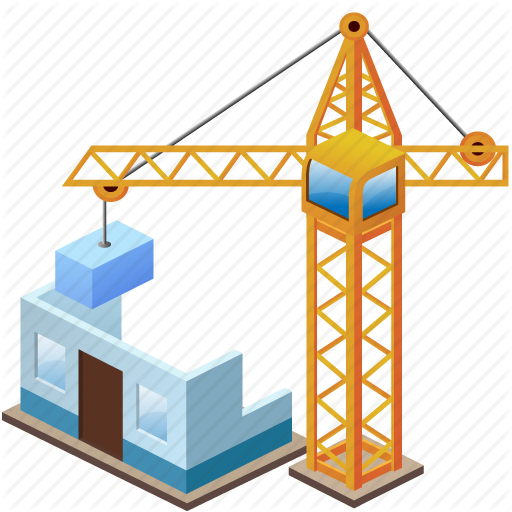 Окружающий мир
Рифмованные строки для запоминания порядка цветов в спектре. 
Порядок планет Солнечной системы (мне очень помогает).
Составление собственных примеров цепи питания и «невидимых нитей» в природных сообществах.
Опыты для лучшей визуализации примеров состояний воды, развития  растений.
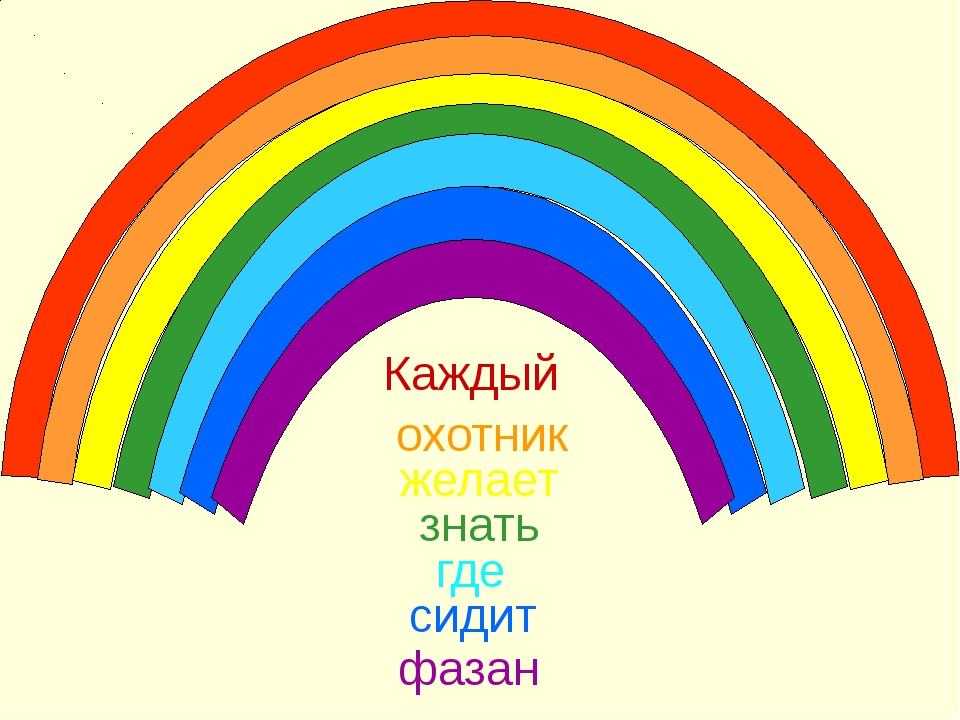 Мнемотехника при запоминании иностранных слов
Ассоциации с родным языком: изучаем транскрипцию на основе схожести звучания.
Придумываем образы конкретных примеров: Звук [ æ ] – бабочка широко распахнула крылья.
Рисуем к стихотворениям, которые учим, мнемотаблицы.
Рифмуем английские слова с русскими.
Сопровождаем образами и действиями всё, что изучаем.
Примеры рифмовок для уроков английского языка
Мальчик я
I’m a boy
С горки еду ледяной.
Съеду раз, потом второй, 
Видишь смелый я какой!

Есть друг у тебя?
Have you a friend?
Совет дай тому, у кого его нет:
Если ты хочешь, чтоб были друзья
Старайся пореже твердить я да я.

 
 Это птица.
 It’s a bird.
 Она зернышки клюет.
 Вот свинья.
 It is a pig.
 Не читает она книг.
 Это конь?
 Is it a horse?
 Он тут кушает овес?
 И съедает целый пуд.
 Славный конь!
 The horse is good!
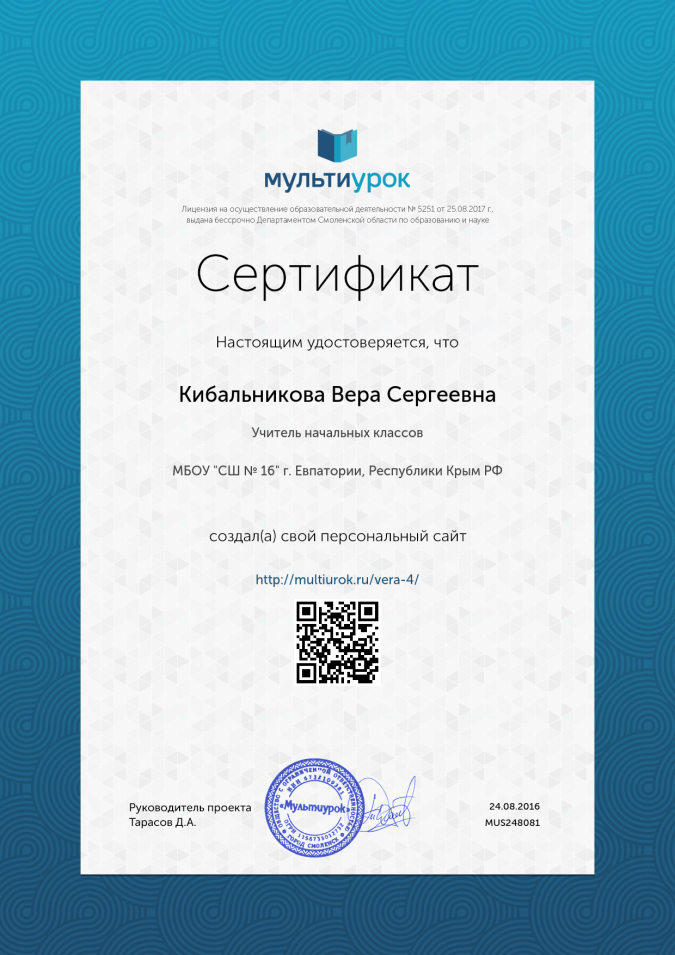 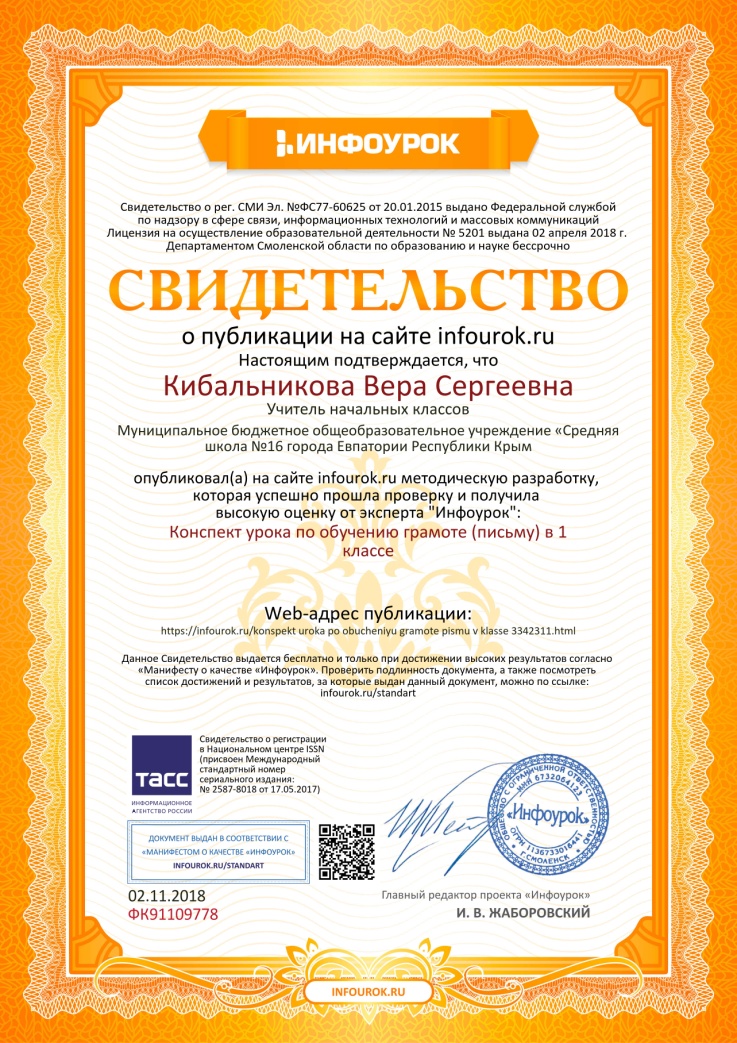 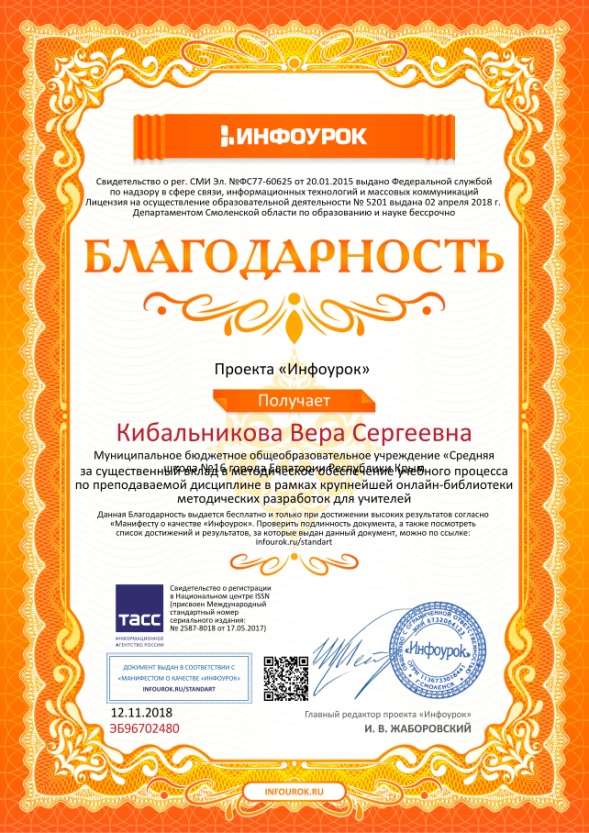 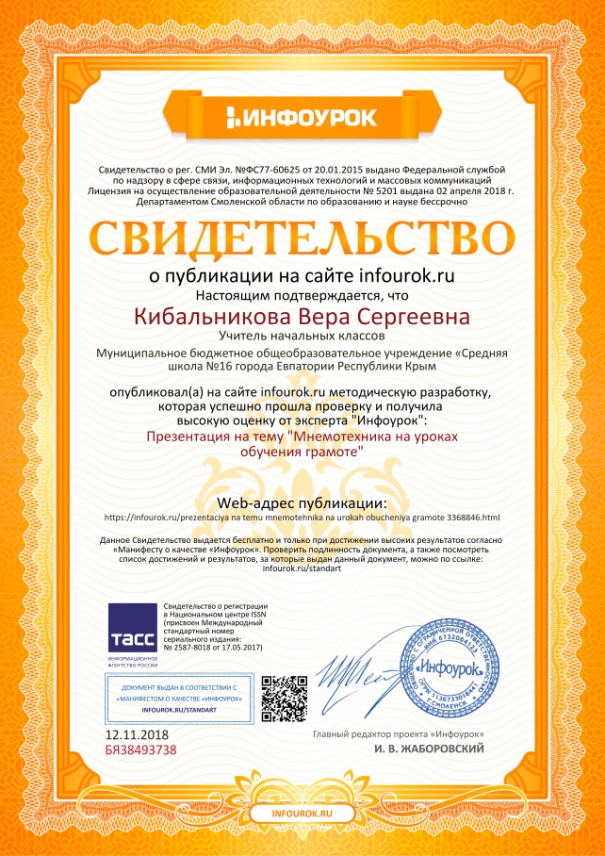 Задача, конечно, не слишком простая:Играя учить и учиться играя.Но если с учёбой сложить развлеченье,То радостью будет любое ученье!
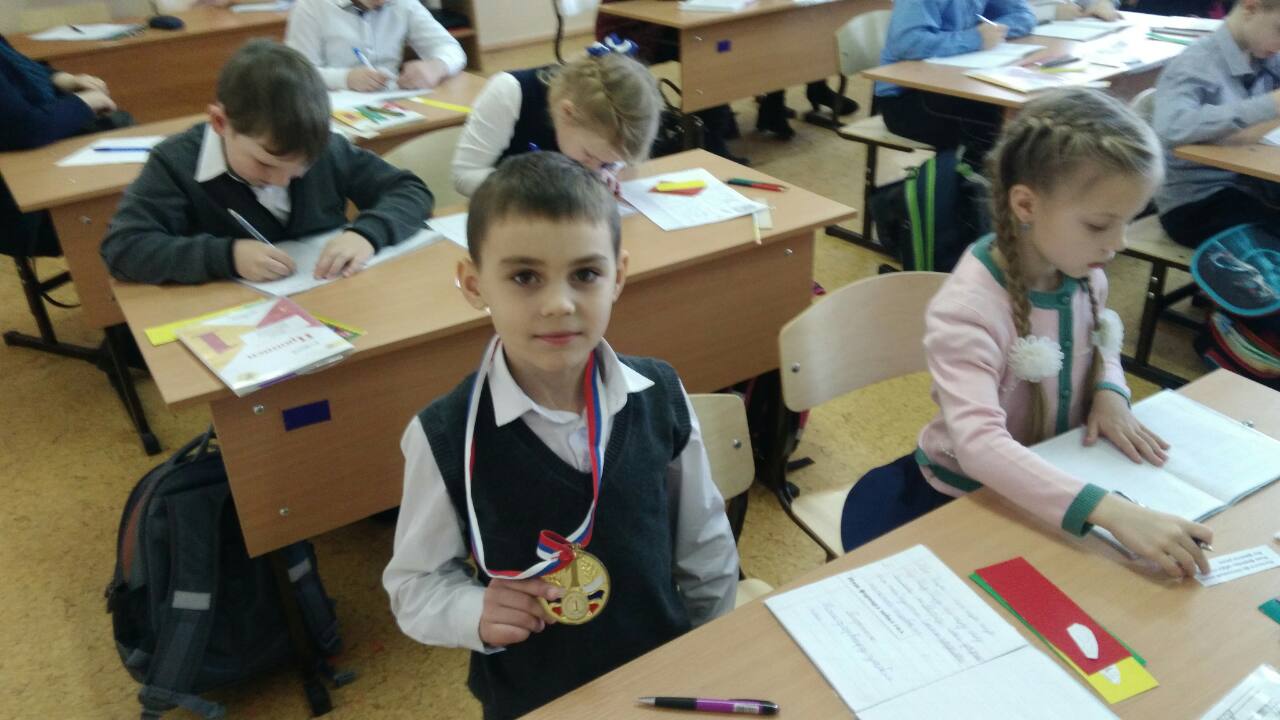 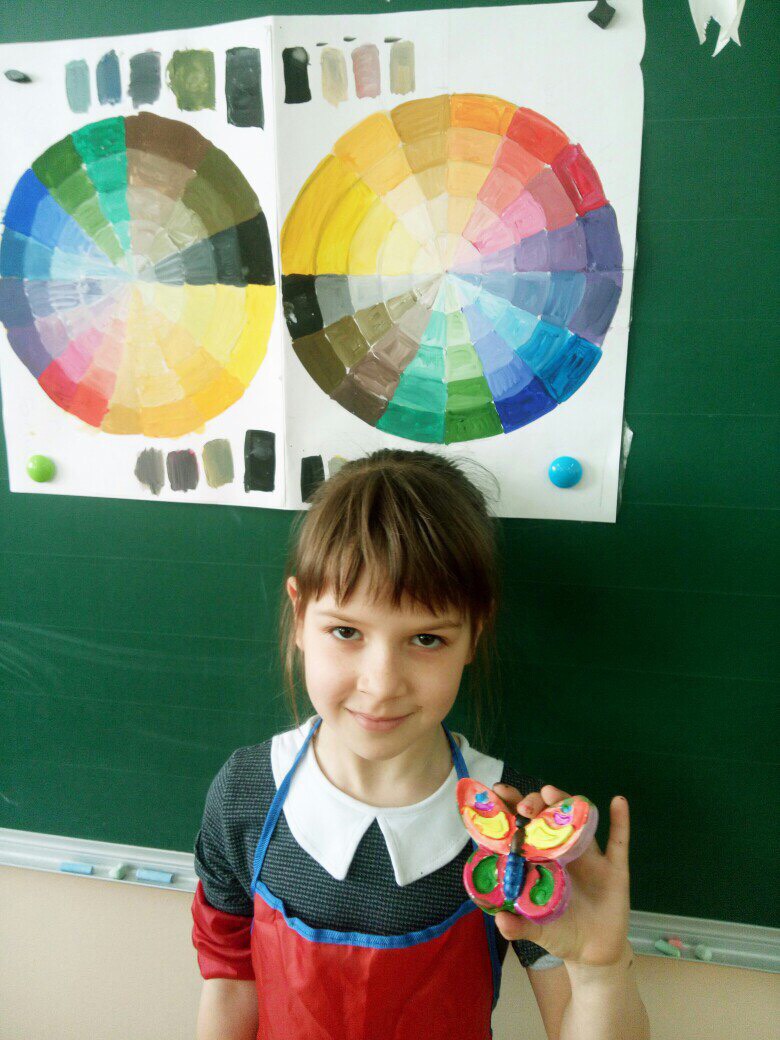